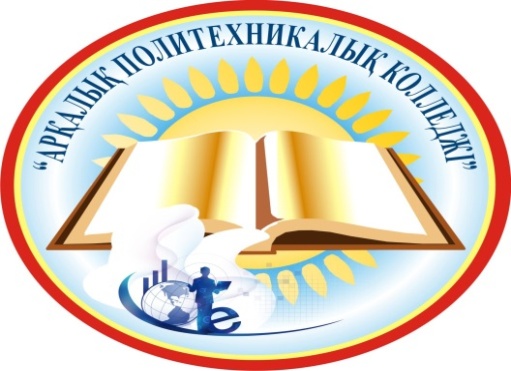 «Арқалық политехникалық колледжi»  КМҚК
«Қызмет көрсету саласы пәндері» топтамалық әдістемелік комиссияның 
2019-2020 оқу жылының 
IІ – жарты  жылдық  жұмыс есебі
2019-2020 оқу жылы
«Қызмет көрсету саласы пәндері» топтамалық әдістемелік комиссияның тақырыбы:
Білім алудағы модульдік жүйені пайдалана отырып, білім алушылардың  кәсіби білім-біліктіліктерін арттыру.
Топтамалық әдістемелік комиссияның мақсаты
Қызмет көрсету саласындағы арнайы пәндерде модульдік  жүйені пайдалана отырып білім алушылардың құзыреттілігін қалыптастыру.
Арнайы пән оқытушысы Г.А.  Қоқашеваның  «Кәсіпкерлік қызметтегі команданың ролі»тақырыбындағы ашық сабағы
Өндірістік оқыту шебері Ахмет Т.М. Өндірістік оқыту «Turbosite бағдарламасында сайт жасау жолдары» тақырыбындағы өткен ашық сабақ
дайындалған әдістемелік  баяндамалар
Еденова И.Е. «Ақпараттық технология көздері,қазіргі заманғы кәсіби  маман даярлаудың кепілі»;
Бекеева Д.Х. «Сабаққа техникалық құралдарды тиімді пайдалану жолдарына қатысты бағыт-бағдар беру».
Педагогикалық және оқу - әдістемелік  кеңес отырысындағы және  педагогикалық шеберлік мектебінің  отырыстарындағы   баяндамалар
Жас мамандар отырысында 
Бекеева Д.Х «Оқу тәрбие жұмысының жетілдірудің жолдары мен әдістері»;
Әдістемелік кеңесте 
Қоқашова Г.А. коучинг «Қазіргі жағдайдағы колледждегі кәсіпкерлікті оқытудың ерекшелігі, заман талабы»
Журналдар  мен жинақтарда  ғылыми мақалалар  жариялау:
Әлімжан Н.Б., Еденова И.Е.Еденова И.Е., Әлімжан Н.Б. «Он саусағынан бал тамған маман» мақаласы «Учительская плюс» газетінің 13 наурыз   2020 ж № 11 (407) санында жарияланды, Ziatker.kz сайты «Менің мамандығым - Аспазшы» топтан тыс іс-шарасы https://ziatker.kz/docx/aspazdyq_kaleidoskop_78762.html
Қоқашова Г.А. Арқалық хабары № 12, 806 03.04.2020 ж.«Жас кәсіпкер – мемлекет болашағы»,Қазақ тарихы ғылыми әдістемелік жұрнал № 3 (180), 2020 «Білім берудің жаңа парадигмасы және оқытушының рөлі»
Еденова И.Е. «Аспаздық калейдоскоп» https://ziatker.kz/docx/aspazdyq_kaleidoskop_78762.html
Колледжішілік «World Skills» Сайысы https://ziatker.kz/docx/kolledjisilik_worldskills_saiysy_86382.html
Бекеева Д.Х.1.Ашық сабақ «Жүйелік тақша» әзірлемесі USTAZ tilegi Республикалық ұстаздар сайтына жарияланған, сертификат.
2. «Способы организации дистанционного обучения»Вебинар, сертификат, ВН-51610
3. Бекеева Д.Х. «Ақпараттық технологиялардың үлесі» мақаласы «Учительская плюс» газетінің 17 қаңтар 2020 ж № 3 (399) санында жарияланды
ТӘК оқытушыларының конференция, семинарлар, конкурстарға қатысуы:
Еденова И.Е. Колледжішілік  «Педагогикалық оқулар» «Инновациялық технологияларды қолдану арқылы жаңа заман ағымына сай, білімі мен біліктілігін шыңдай білетін, бәсекеге қабілетті тұлғаны қалыптастыру»;
Қоқашова Г.А.   «Білім берудің жаңа парадигмасы және оқытушының рөлі» (үздік баяндама);
Ахмет Т.М.«Оқу үрдісінде электронды оқулықты қолдану технологиясының ерекшеліктері» (үздік баяндама)
Ғылыми жұмысқа жетекшілік жасайтындар:
Ахмет Т.М. ОП-27 тобының білім алушысы Мұрат Еламанға «AGO'Alein Global Offensive' 3D мультиплеер ойынын жасау» тақырыбында ғылыми жұмысқа жетекшілік жасап, облыстық ғылыми жұмыс байқауы номинацияға және қалалық  ғылыми жұмыс байқауында 3 орынға ие болды,сонымен қатар,жұмыс колледжішілік «Жас ғалым-2020» ғылыми тәжірибелік конференция жинағына енгізілді.
Әлімжан Н.Б. ПК-16 тобының білім алушысы Әбеусағит Т.Қ. «Ешкі сүтінің құндылықтары» тақырыбындағы ғылыми жұмысы қалалық байқауда сертификат,колледжішіліктен І орынға ие болды.
Бекеева Д.Х.ОП-27 тобының білім алушысы Серікбаев Ербол «Matchad бағдарламасы» тақырыбындағы ғылыми жұмысына жетекшілік жасап,колледжішілік байқаудан ІІІ орынға ие болды.
Әдістемелік нұсқалар және құралдар әзірлеу:
Бекеева Д.Х.   «Есептеуіш техника бағдарламалық қамтамасыз ету пәнінен ІІ-ІІІ курс білім алушыларға тесттер жинағы» ISBN 978-601-336-858-0
Ахмет Т.М. «Информатика» пәніне арналған тәжірибелік жұмыстар оқу әдістемелік құралы пән оқытушы ISBN 978 601-336-841-2
Біліктілікті арттыру курстарынан өту
Еденова И.Е.СЕРТИФИКАТ«Способы организации дистанционного обучения»
ҚАЗАҚCТАН РЕСПУБЛИКАСЫ БІЛІМ ЖӘНЕ ҒЫЛЫМ МИНИСТРЛІГІ «Talap» коммерциялық емес акционерлік қоғамы Оқу-тренингтік орталығы СЕРТИФИКАТ «Техникалық және кәсіптік, орта білімнен кейінгі білім беру ұйымдарындағы қашықтықтан оқыту: контентін құрудан бастап оқу процесін ұйымдастыруға дейін»  
ҚАЗАҚCТАН РЕСПУБЛИКАСЫ БІЛІМ ЖӘНЕ ҒЫЛЫМ МИНИСТРЛІГІ «Talap» коммерциялық емес акционерлік қоғамы Оқу-тренингтік орталығы СЕРТИФИКАТ «Қашықтықтан оқыту жағдайында студенттердің өзіндік жұмысын ұйымдастыру»
Әлімжан Н.Б.«Білім беру мекемелерінде оқушыларды тамақтандыруды ұйымдастыру» тақырыбында 16 сағат көлемінде, аспазшылар біліктілікті арттыру курсын өткенін растайтын сертификат;
http://kasipkor.kz/ сайтында дистанционды курстан өтіп, «Қашықтықтан оқыту жағдайында студенттердің өзіндік жұмысын ұйымдастыру», «Техникалық және кәсіптік, орта білімнен кейінгі білім беру ұйымдарындағы қашықтықтан оқыту: контентін құрудан бастап оқу процесін ұйымдастыруға дейін» тақырыбында 36 сағат көлемінде қашықтықтан біліктілікті арттыру курсынан өткендігін растайтын сертификат.
Жалпы қорытынды
2019-2020 оқу жылының басында құрылған ТӘК-ның жұмысы жоспар  бойынша өткізілді.  Алайда, жоспарланған ашық сабақтар 100 % өткізілмеді, алдағы уақытта бұл кемшіліктерге жол берілмейтініне және ТӘК мүшелерінің конференциялар, конкурстар, олимпиада, декада, ғылыми жұмыстарға қатысу деңгейі көтерілетініне сенемін.